THG顕微鏡を用いた3倍の最大イメージング深度
B4　小谷　洸平
Murat Yildirim ,Nicholas Durr , and Adela Ben-Yakara , “Tripling the maximum imaging depth with third-harmonic generation microscopy,” Journal of Biomedical Optics 20(9), 096013 (September 2015).
[Speaker Notes: この研究の目的は2光子蛍光顕微鏡と比較して、THG顕微鏡は声帯のような組織において最大イメージング深度をどれほど達成できるのかというものです。]
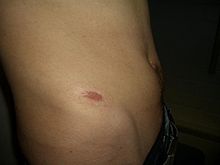 背景
術後創傷治癒から生じる声帯瘢痕化に関連
	→音声障害の主要な原因
生体材料の注入場所の正確で効率的な位置が分からない


表皮下の傷ついた組織の位置を特定、声帯中の高分解イメージング
[Speaker Notes: 瘢痕（はんこん、scar）とは、潰瘍、創傷、梗塞による壊死などによって生じた、様々な器官の組織欠損が、肉芽組織の形成を経て、最終的に緻密な膠原線維（コラーゲン）や結合組織に置き換わる事で修復された状態。]
実験装置
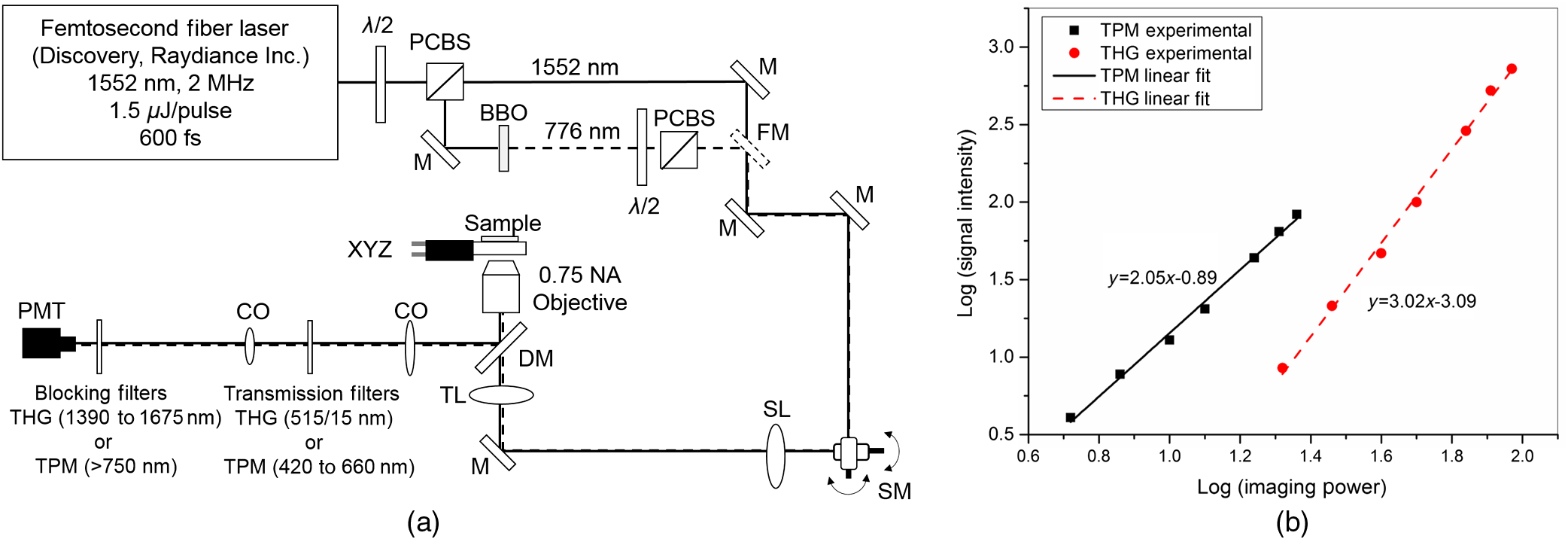 [Speaker Notes: フェムト秒レーザー光は半波長板と偏光立方ビームスプリッター(PCBS)を通過する。BBO(ホウ酸バリウムクリスタル)を使って周波数2倍パルスを達成。両方のビームはガルバノスキャニングミラー(SM)を使ってスキャン。スキャンレンズ(SL)とチューブレンズ(TL)の両方を使って開口数0.75、倍率20倍の対物レンズに入れる。サンプルに当てて発生した2光子蛍光、THG光をダイクロイックミラー(DM)、コレクションオプティクス(CO)、レーザーブロッキングフィルター(Edmund Optics)とTHGフィルター(515/15nm)もしくはTPMフィルター(420 to 660nm)によって光電子増倍管(PMT)(H10770 PA-40,Hamamatsu)の中に集光される。]
TPMとTHGはそれぞれ2次と3次の非線形過程
サンプル(豚の声帯)の消衰特性
光学特性を調べるために励起波長(776nmと1552nm)で3つの表面粘膜固有層の切片を測定
[Speaker Notes: SLP（表面粘膜固有層）]
・776nm
　組織吸収は無視できる
　→励起長さは散乱長さと等しい

・1552nm
　吸収も考慮に入れる
　→散乱と吸収成分の認識が必要
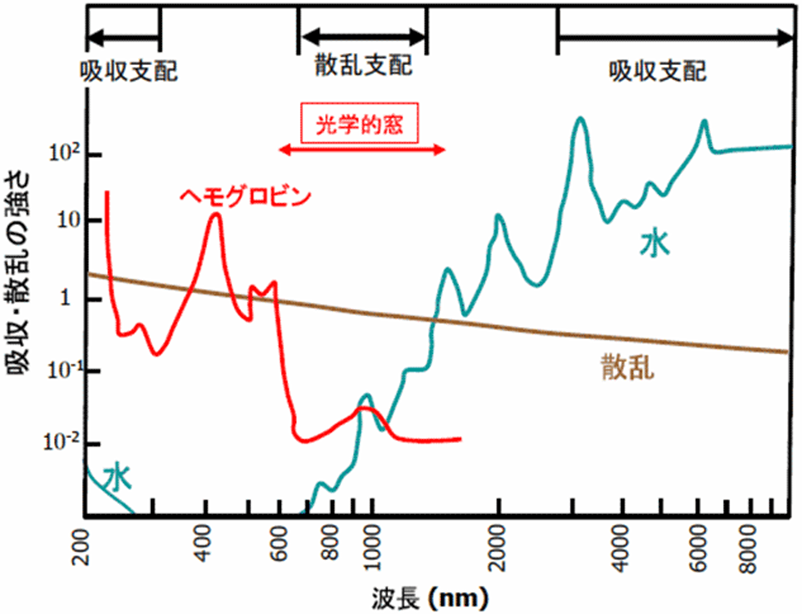 式(1)～(4)から算出された値はシミュレーションに使われる
[Speaker Notes: 異なった深さで1552nmレーザー光を集光して、焦点面で気泡形成する最小パルスエネルギーを測定することで蒸留水の吸収長さを計測することができる]
最大イメージング深度
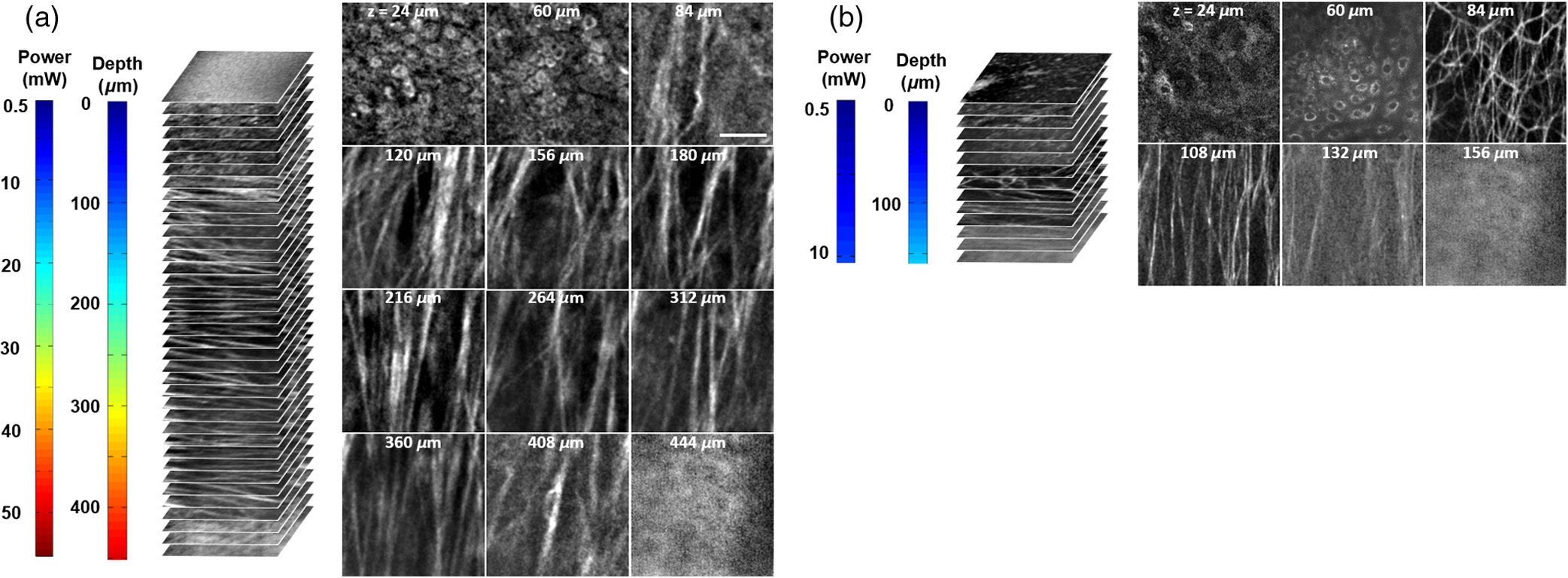 (b)TPMとSHGの統合イメージ
(a)THGイメージ
THG：上皮細胞とECM線維
TPM：ニコチンアミドアデニンジヌクレオチドリン酸
　　　と上皮のフラビンとコラーゲン線維とエラスチン線維
			　↓
THGとTPM信号は異なった組織成分から検出される
[Speaker Notes: ECM→細胞外マトリックス]
SB比
(a)よりTHGはイメージング深度を約3倍に
(b)よりTHGは無次元の深度を1.7倍に
アウトオブフォーカス発生確率減少
1552nmで発生する信号吸収の減少
THG顕微鏡の最大イメージング深さを改善
[Speaker Notes: 正規化：データ等々を一定のルール（規則）に基づいて変形し、利用しやすくすること]
TPM
THG
正規化されたイメージング深度は
だとモンテカルロシミュレーションから推定
破線の円(実験結果)と一致
[Speaker Notes: χ：不均一性　　バツ印：モンテカルロシミュレーションの結果(シミュレーションや数値計算を乱数を用いて行う手法)　　破線の円：実験結果のおおよその範囲
正規化されたイメージング深さは消衰長さの対数依存性を持っていた]
TPM
THG
THG顕微鏡は全ての不均一性χの数値について同じ消衰長さでの
イメージング深度はTPM顕微鏡のおよそ2倍だと分かった


バックグラウンド信号を減らし、SB比を改善することができるかも
正規化されたイメージング深度は
だとモンテカルロシミュレーションから推定
破線の円(実験結果)と一致
[Speaker Notes: χ：不均一性　　バツ印：モンテカルロシミュレーションの結果(シミュレーションや数値計算を乱数を用いて行う手法)　　破線の円：実験結果のおおよその範囲
正規化されたイメージング深さは消衰長さの対数依存性を持っていた]
第3高調波発生中の組織熱特性
組織表面温度(深さ420μm地点にレーザー4秒照射)
平均パワーごとの組織熱緩和時間
[Speaker Notes: バルク皮膚使用。最大温度が1℃から6℃になった。]
実験やシミュレーションでTHGイメージの深さ分解温度分布を決定することができる
表面温度とイメージングパワーの推移
[Speaker Notes: 表面下の温度分布を予測する熱伝達シミュレーションと実験値
深さ分解能THGイメージングの時間]
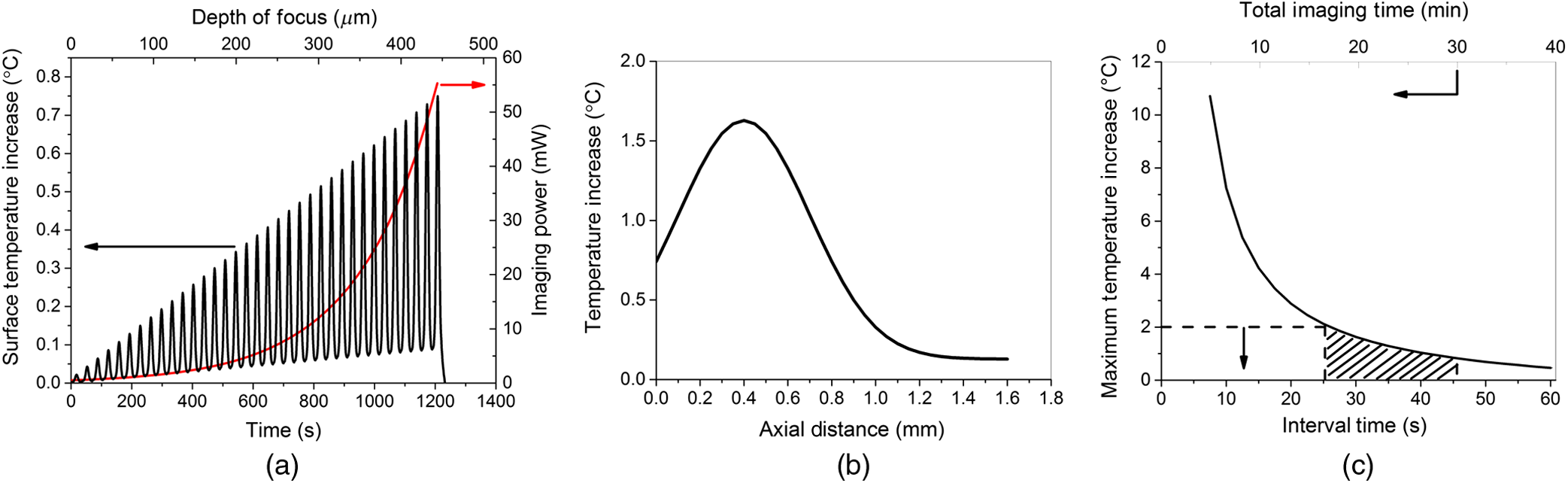 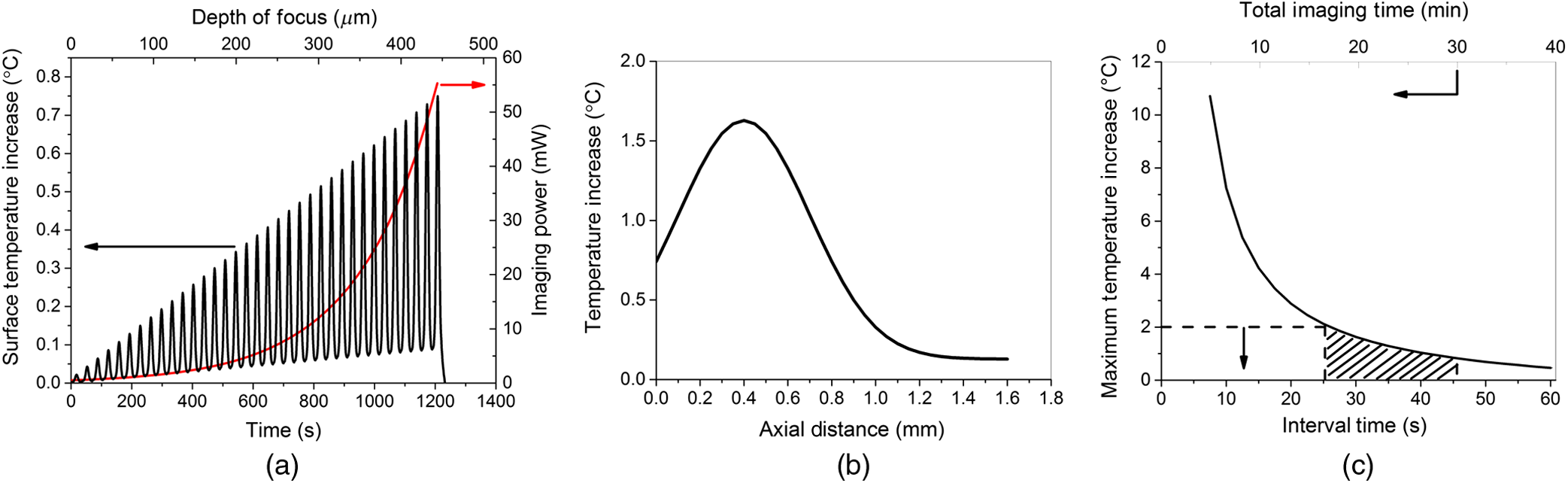 表面温度とイメージングパワーの関係
組織焦点面温度と実験期間とインターバル時間の関係
組織熱の適切な管理が必要
深さ分解温度分布
[Speaker Notes: 数値分析は高NA対物レンズ(0.75NA,20×,Nikon)を使う。
(a)深さ420μmのとき表面温度増加が最大　(b)温度増加は2℃以内におさまる　(c)bより、30秒のインターバル時間（熱を避けるため）は実験期間と焦点面の温度増加の観点から最適な条件だ。
・実験期間：20分以内　・最大温度増加：2℃以内　が最適な条件]
組織熱の管理
連続イメージング間の熱を避けるには信号発生に影響するパラメーター間の関係を分析する必要あり
繰り返し率を減らす(300kHz)
対物レンズNAを可能な限り高いNA(0.75)に
最大イメージングパワーを約3割に減少
平均パワーを減少
光学的パラメーターとレーザーの活用方法を理解することは重要
繰り返し率を減らすことによりピーク強度が上がり組織の光学的破壊が起こった